KRITOSJEMENJAČE
-  stablašice kojima je sjemeni zametak zatvoren  u plodnici tučka- zajedno s golosjemenjačama ubrajamo u skupinu sjemenjača- najrazvijenije su i najrasprostranjenije na kopnu- imaju cvijet pa ih nazivamo i cvjetnjačama
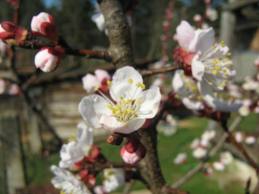 DIJELOVI BILJKE:
ORGANI BILJKE CVJETNJAČE:
ima nespolne i rasplodne organe

nespolni organi – list, stabljika,              
                                   korijen
rasplodni organi – cvijet i plod
CVIJET
služi za razmnožavanje
iz njega se razvija plod
cvijet oprašuju pčele i ostali kukci
neoprašen cvijet ne daje plod
PLODOVI
u sebi sadrže sjemenke
služe za rasprostranjivanje biljke
KORIJEN
podzemni dio biljke
učvršćuje biljku u tlu
iz zemlje upija osmozom vodu s otopljenim mineralnim tvarima
STABLJIKA
može biti zeljasta ili drvenasta
na njoj se nalaze nadzemni dijelovi biljke: listovi, cvjetovi, plodovi
u njoj su žile kojima kolaju hranjive tvari i voda
LIST
građen od peteljke, baze i plojke
zeleni dio biljke ( od klorofila )
u listovima biljka proizvodi hranu - uz pomoć klorofila i Sunčeve svjetlosti od vode i ugljikova dioksida proizvodi šećer i kisik
biljke dišu pomoću listova
po danu udišu ugljik – dioksid, a izdiše kisik  ( važan za život  čovjeka i životinja )
GRAĐA CVIJETA KRITOSJEMENJAČA
Cvjetna stapka je preobražena stabljika na kojoj se nalazi cvijet.
Cvjetište je vrh cvjetne stapke koji nosi dijelove cvijeta.
Latice su različito obojane čine vjenčić – privlače kukce.
Lapovi su najčešće zeleni , čine čašku.
Tučak – ženski dio cvijeta, u plodnici se nalazi jedan ili više sjemenih zametaka.
Prašnik – muški dio cvijeta, prašnici su peludna zrnca.
Cvjetovi mogu bit:  jednospolni ( imaju samo prašnike ili samo tučak, npr. vrba, breza, orah, kukuruz ) ili  dvospolni ( imaju prašnike i tučak ).

Biljke s jednospolnim cvjetovima mogu biti : jednodomne ( ako se na istoj biljci razvijaju muški i ženski cvjetovi, npr. kukuruz)  ili dvodomne ( na jednoj biljci su muški,a na drugoj ženski cvjetovi, npr.  vrba ).

CVAT –  više cvjetova na jednoj stapci koji u različito vrijeme procvjetaju.
OPRAŠIVANJE I OPLODNJA KRITOSJEMENJAČA
OPRAŠIVANJE – je prenošenje peluda na njušku tučka. 
Cvjetovi su prilagođeni načinu oprašivanja koje se odvija pomoću :  vjetra, kukaca i vode, te umjetnim putem  - čovjek.

Kritosjemenjače se razmnožavaju : spolno – pomoću cvijeta  i  
                                                                     nespolno  odnosno  
                                                                      vegetativno –    
                                                                    pomoću korijena, stabljike i lista.

OPLODNJA – stapanje muške i ženske spolne stanice. Nakon oplodnje iz cvijeta se razvija plod. Plod se sastoji od sjemenke i usplođa. Prema usplođu razlikujemo mesnate i suhe plodove.
RAZNOLIKOST KRITOSJEMENJAČA
Kritosjemenjače dijelimo u dvije skupine prema broju supki u sjemenci :
                                                                                              - dvosupnice i
                                                                                              - jednosupnice.

DVOSUPNICE
su najbrojnija skupina kritosjemenjača
sjemenka ima dvije supke
imaju razgranati korijen i mrežasti raspored žila u listu, kružni raspored žila u stabljici, a cvijet je građen  od 4 -5 latica

dijelimo ih u mnoge porodice kao npr. :   ŽABNJACI – bijela šumarica,    
                     BUKVE – hrast, kesten ,                KRSTAŠICE – kelj, kupus ,           
                     MAHUNARKE – grašak, grah ,     USNAČE – ružmarin, lavanda ,    
                     GLAVOČIKE – tratinčica, maslačak, suncokret
JEDNOSUPNICE
sjemenke imaju jednu supku
imaju čupavi korijen, usporedan raspored žila u listu, nepravilan raspored žila u stabljici, cvijet na osnovi broja 3 ili njegova umnoška

PORODICE:
TRAVE 
LJILJANI – ljiljani , tulipani, đurđice …
ORHIDEJE
HVALA NA PAŽNJI !
Učenice 7.a :
                                                                Veronika Blažeković i
                                                    Petra Tišljarec